The Agricultural Revolution
3-2
Neolithic Times
Ice Age ends

Climate warms

Nomads move to areas with fertile soil
Farming replaced hunting and gathering

Domestication – adaption of animals to live with humans
Transportation
Meat
Milk
Wool
Neolithic Age
8000 B.C. – 4000 B.C.

Neolithic – “New Stone”

Systematic agriculture – organized growing of food on a regular schedule

Slow process to change over
Agricultural Revolution
Humans can now produce a constant supply of food

Populations grew

Nomadic living changed to communal living
8000 B.C. - SW Asia – wheat, barley, pigs, cows, goats, and sheep

Farming was now an economic activity in Europe
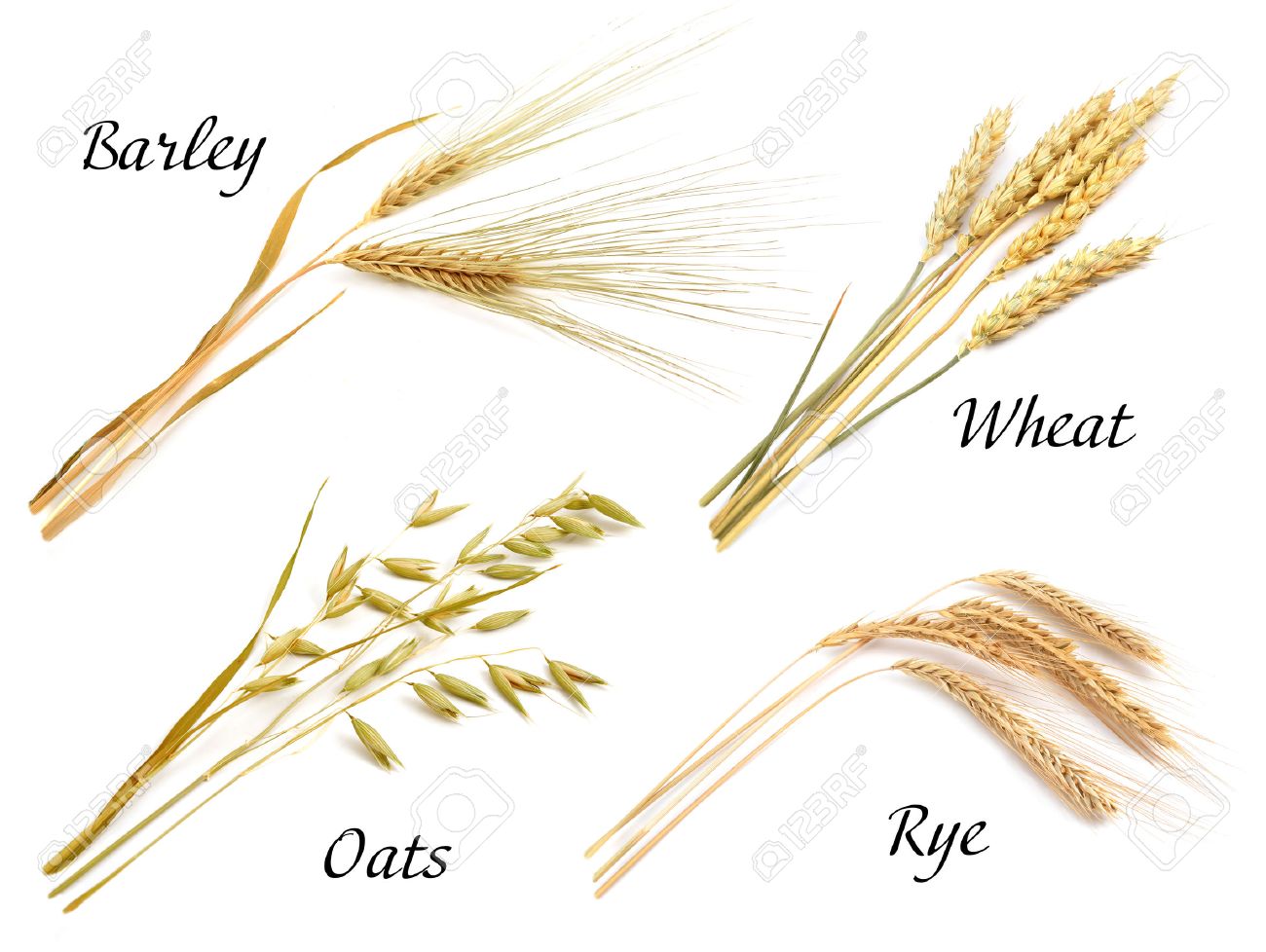 6000 B.C. – Nile Valley in Egypt – wheat and barley

Spread to other part of Africa
Tubers, yams, bananas

Wheat and Barley then moved into India
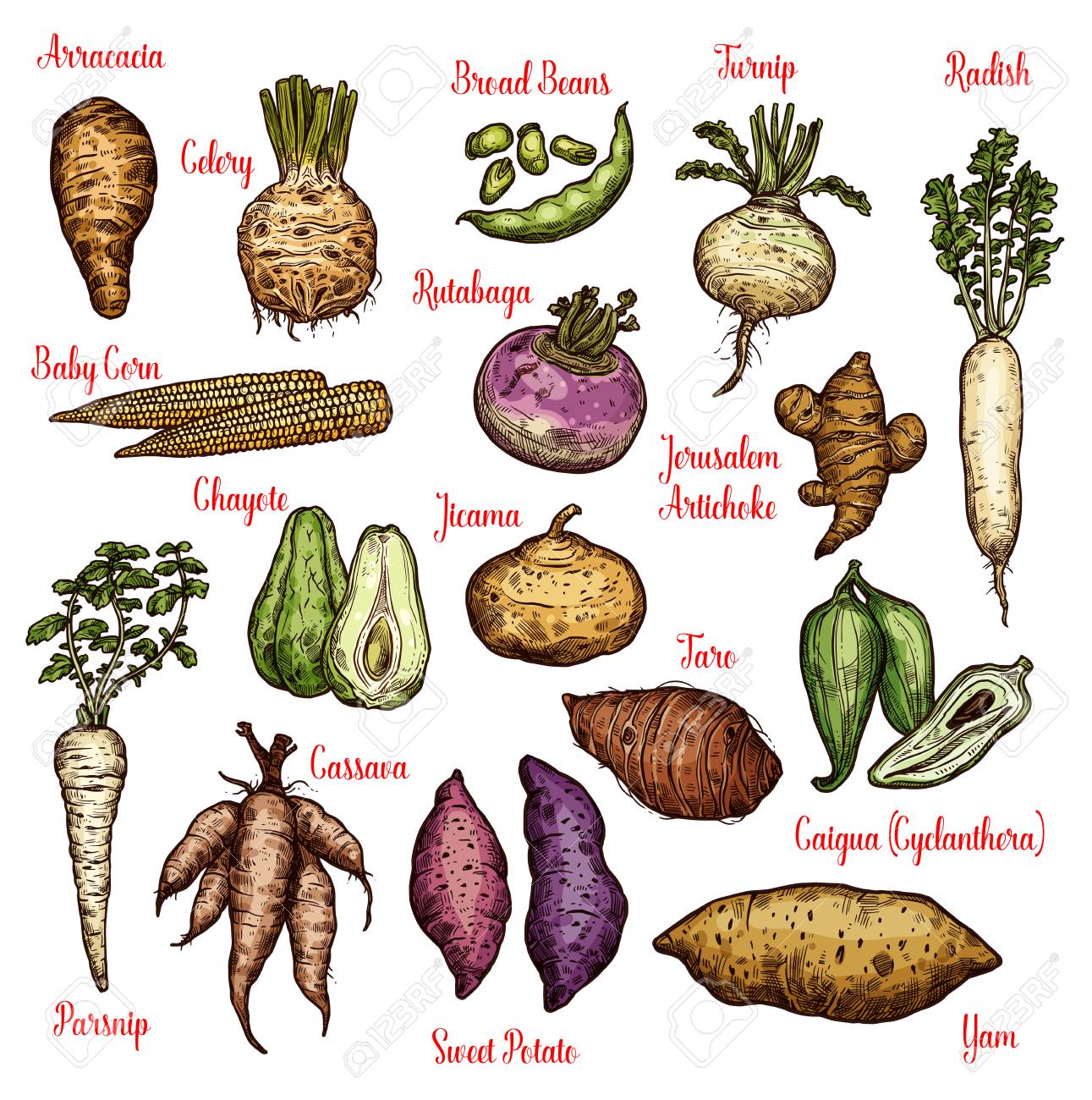 6000 B.C. – China – millet and pigs

5000 B.C. – SE Asia – rice
Spread to China
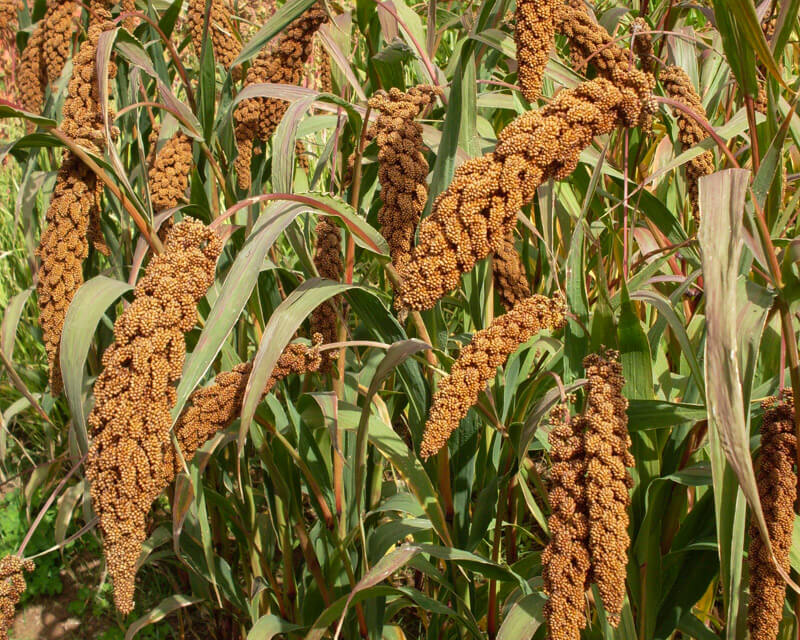 7000 – 5000 B.C. – Mexico and C. America
Corn, squash, potatoes, chicken
Neolithic Life
Settled in villages
Permanent homes

Near fields and water
Jericho
One of the oldest communities

Present day Israel and Jordan
West Bank

8000 B.C.
Catalhuyuk
Present day Turkey

6700 – 5700 B.C. – 32 acres and home to 6,000 people

Entered homes through a hole in the roof
Shrines – place to worship

Pictures of Gods and Goddesses

Pictures drawn in homes showed how villages lived
Otzi the Ice Man
Youtube clip.

In Focus: Ötzi "The Ice Man" (2016: 25th Anniversary)
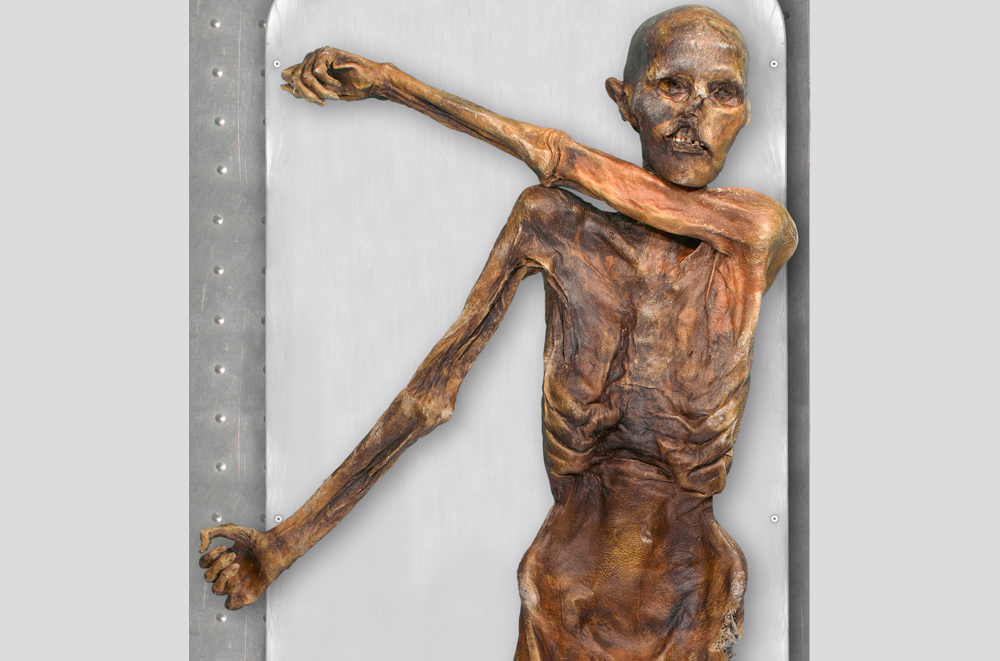 Settled Life
Security
Steady food
Larger populations

Specialization – the act of training for a particular job

People now:
Made weapons
Clay pots
Artisans
Men – worked fields and herded animals
Protected village

Women – bore the kids, made clothes, managed food supplies
Settlements that grew too quickly:

Used up resources
Deforestation
Bronze Age
Period when people began to use tools and weapons made of bronze

Mixed copper and tin – stronger

Better farming tools

Heated rock and copper came out
Civilizations Emerge
4 Great River Valley Civilizations (300 B.C.)

Mesopotamia
Egypt
India
China
Cities and Governments
Protection for people and food supplies

Monarchy – ruler is a king or queen and inherits position from parent
Religions
Developed to help explain the unknown

Gods ensured survival

Ruler claimed the Gods gave them power
Social Structure
Groups divided by wealth and jobs

Rulers, Priests, Government Officials, Warriors

Farmers, Artisans, Craftspeople

Enslaved people – mostly captured in wars
Writing and Art
A way to pass on information

Symbols used for letters and words